LP-Microscopies optiques
Maud Viallet
Résolution de l’oeil
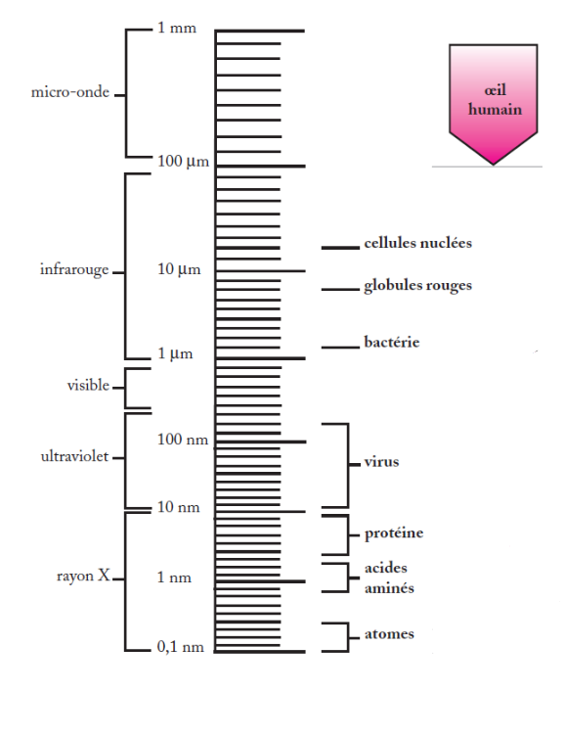 Présentation du microscope classique
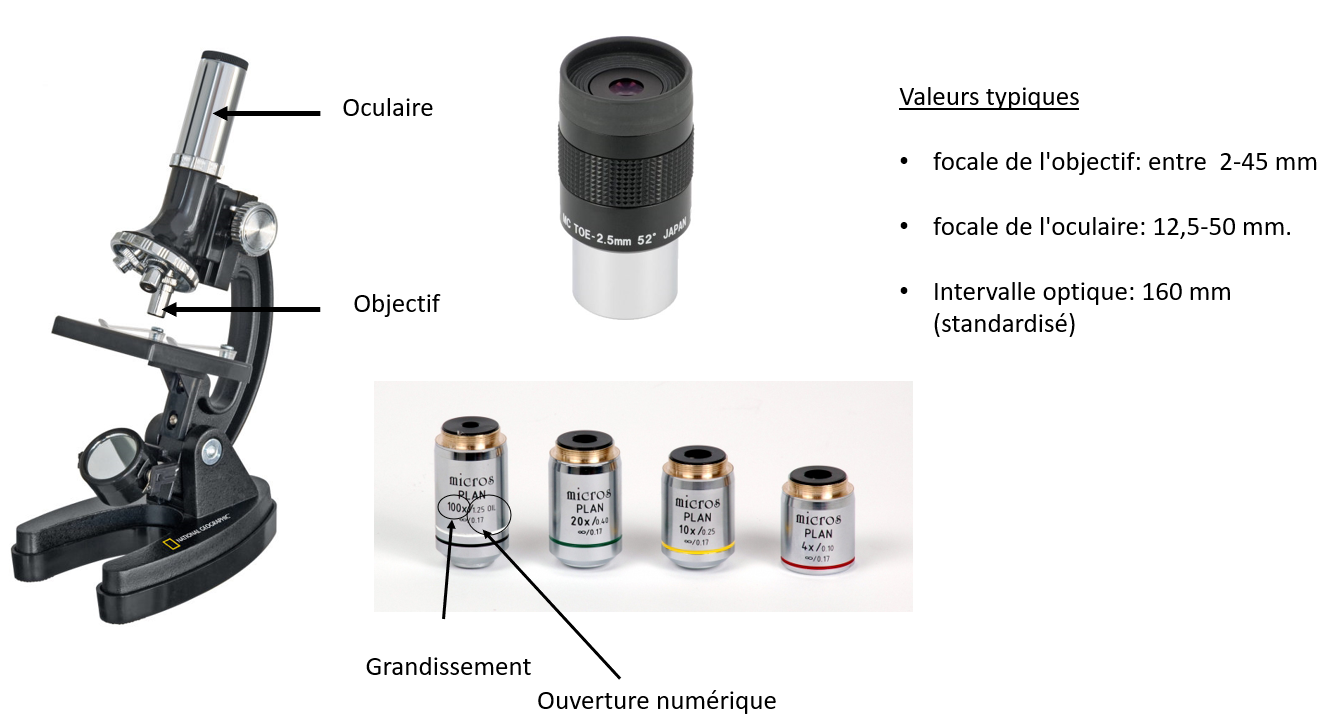 Source : pierron/microscope
Influence de la profondeur de champ
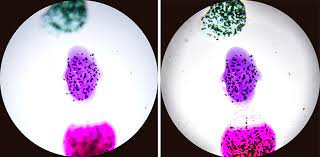 Grande profondeur de champs
Faible profondeur de champs
Résolution du microscope optique classique
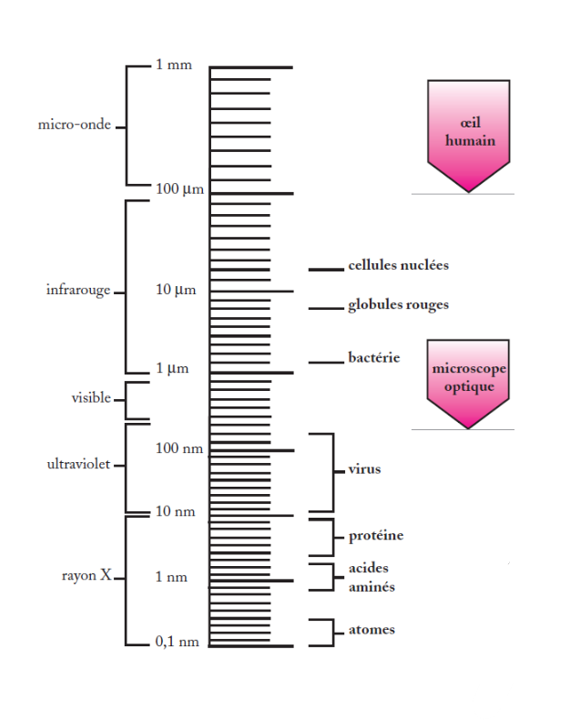 Phénomène de diffraction
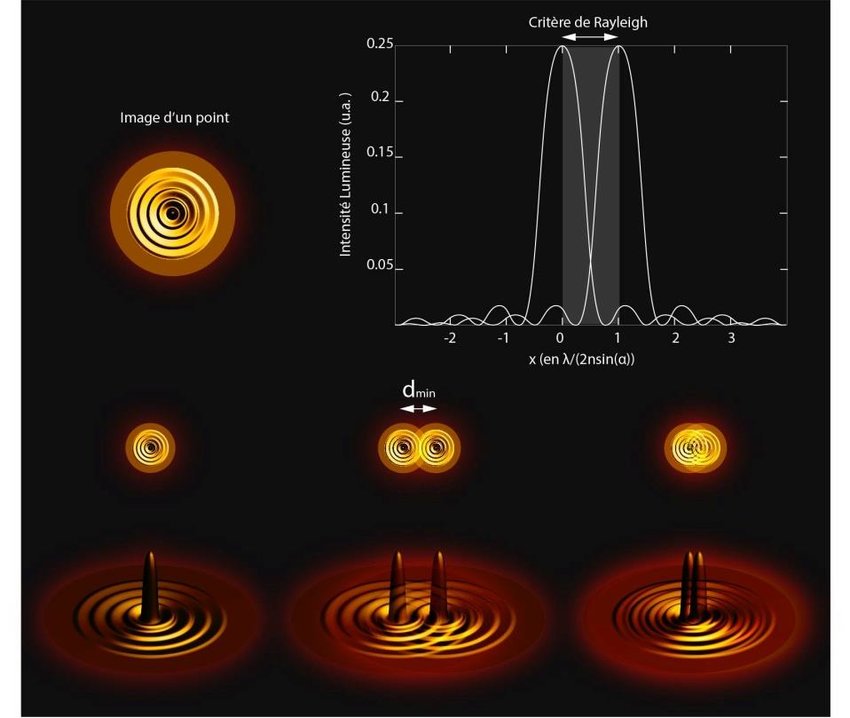 Augmentation de la résolution
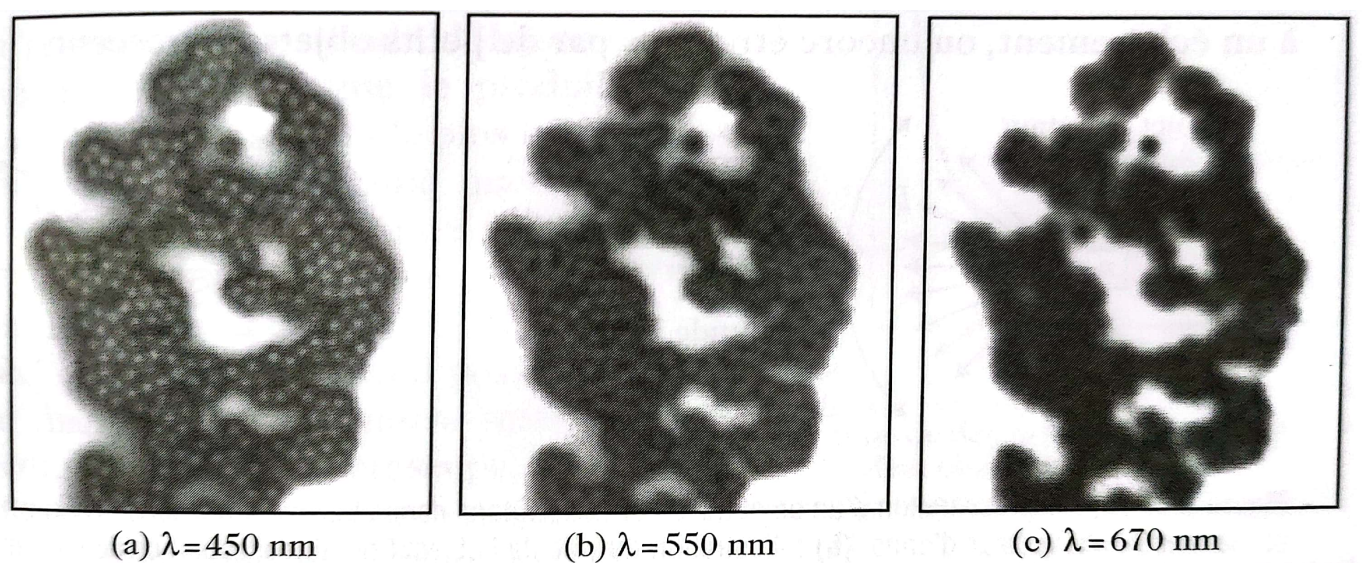 Source : Les nouvelles microscopies, à la découverte du nanomonde,L.AIGOUY
Aller plus loin dans la résolution des objets
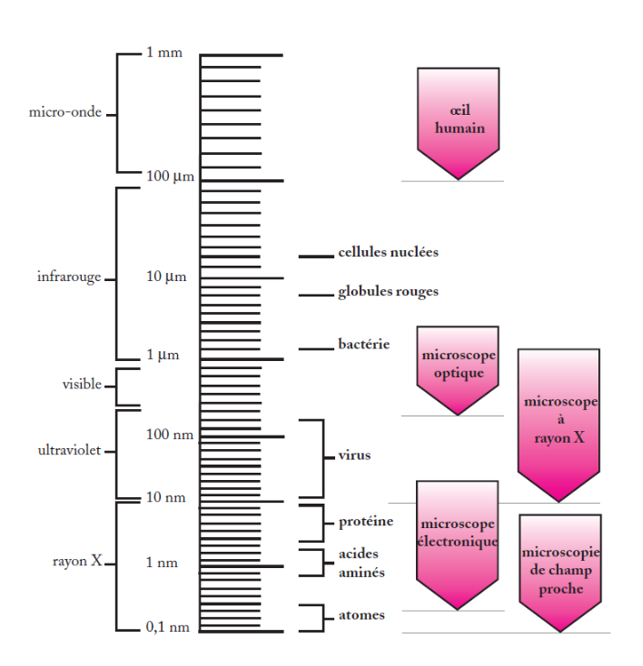 Approche ondulatoire de la limite de la résolution
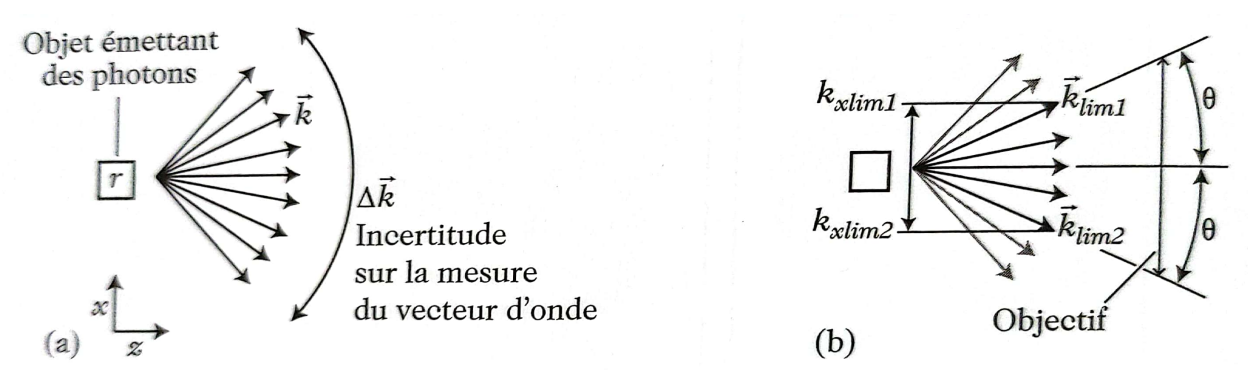 Principe de la microscopie à champ proche
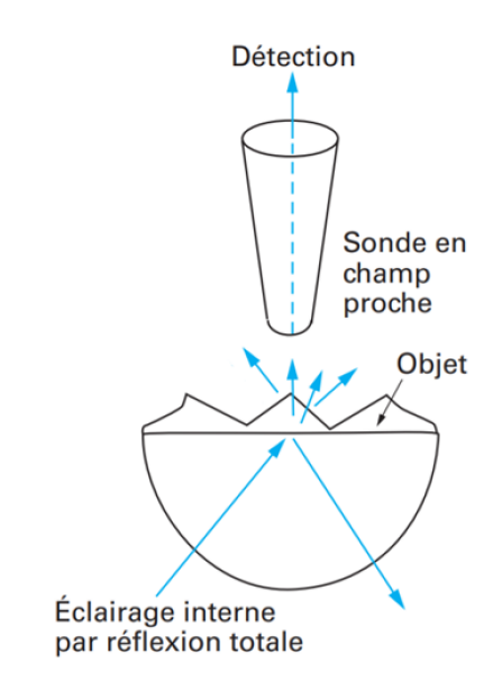 Sonde optique
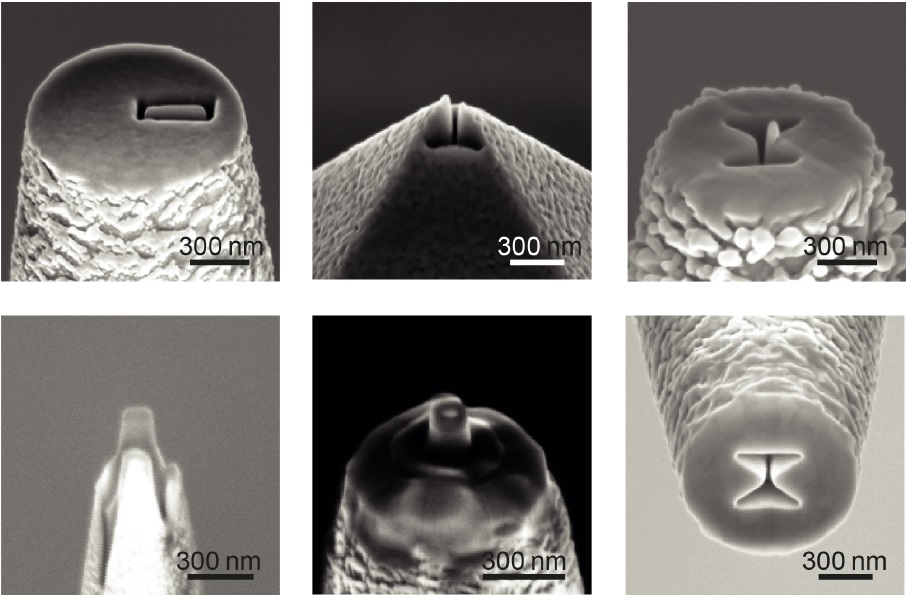 Source : http://www.insp.upmc.fr/Nano-enhanced-probes-for-Near.html?lang=fr